Estadísticas Mayo 2022
UNIDAD DE ACCESO A LA INFORMACIÓN PÚBLICA
El artículo 1.22 del Lineamiento 2 para la Publicación de Información Oficiosa, considerará como buena practica que las Unidades de Acceso a la Información Pública muestren sus datos estadísticos.
En el mes de mayo se recibieron 9 solicitudes en las que se requirió información menor a 5 años y 0  solicitudes en las que se requirió información mayor a 5 años.
Otro tipo de información
Nota: La información estadística que se reporta contiene la información de solicitudes de acceso a la información y datos personales resueltas, no las que se encuentran en tramite.
*La asistencia a Oficiales de Información que se reporta consiste en el apoyo técnico, gestión de credenciales (usuario/contraseña) y cualquier otra consulta vinculada al Portal de Transparencia
**Durante el mes de mayo no se incorporo ningún ente obligado al Portal de Transparencia que administra este Instituto.
***Se reportan las orientaciones realizadas de conformidad a la letra c) del artículo 50 de la LAIP,.
UNIDAD DE FORMACIÓN
Servidores públicos municipales capacitados
Servidores públicos de gobierno central y autónomas capacitados.
Cantidad de personas capacitadas por edad.
Cantidad de personas capacitadas por sector
UNIDAD DE GESTIÓN DOCUMENTAL Y ARCHIVOS
Ente obligado que solicita asesoría GDA
Medio por el cual se realizó el acompañamiento GDA
Tema de acompañamiento en materia GDA
UNIDAD DE ACOMPAÑAMIENTO A ENTES OBLIGADOS
Nivel de respuesta
Tema de preguntas recibidas
Unidad de Derecho de Acceso a la Información Pública y Unidad de
Protección de Datos Personales
Proyectos de autos elaborados
Unidad de Cumplimiento
Proyectos de autos elaborados
Unidad de Evaluación del Desempeño LAIP
Ente obligado que solicita asesoría
Medio por el cual se realizó la asesoría
Tema de asesoría brindada
UNIDAD DE COMUNICACIONES
Solicitudes de apoyo, UCOM
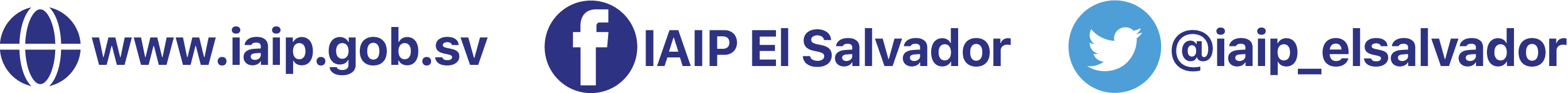